State of Washington
State Interoperability Executive Committee
SIEC MeetingThursday, February 16,  2017
Introductions
Agenda For Review
Welcome and Introductions
Approval of December Meeting Materials
News and Information Roundtable
2017 SIEC Reset
SIEC Legislative Updates
Resiliency Subcabinet Update
SIEC Advisory Workgroup (SAW)
Washington OneNet (WON) Status
Good of the Order

(Modify this agenda?)
Approval of December 15, 2016Meeting Minutes + Bullet Points
News and Information Roundtable
2017 SIEC ResetRob St. JohnShelley Westall
Deputy SWIC?Bob Schwent
SIEC Advisory Workgroup (SAW)Michael MarusichBob SchwentRob St. John(A briefing paper is provided in your SIEC member packets)
SAW Actionable / Notable Activities
SAW Interoperability Assistance Initiative

SAW members have been requested to assist in the assessment and advisement of public sector and tribal emergency/public safety interoperable communication systems. These requests may involve technical, design and/or operational considerations in support of state, regional, local, tribal or jointly-operated interoperable communication systems.

SAW Recommendation: In accordance with RCW 43.105.331, Articles (3)(f)-(h), which states in relevant parts, “The [SIEC] has the following responsibilities –
(f) Foster cooperation and coordination among public safety and emergency response organizations;
(g) Work with wireless communications groups and associations to ensure interoperability among all public safety and emergency response wireless communications systems; and,
(h) Perform such other duties as may be assigned by the director to promote interoperability of wireless communications systems.”

Therefore, SAW members recommend providing public sector/tribal communication needs assessments and advice, which services shall be predicated on SAW resource availability and restricted to interoperable communication projects/systems. Additionally, individual SAW member agencies/entities may – independent of the SAW and/or SIEC, provide additional assistance when doing so serves to improve interoperable communications within Washington or supports their agency/entity’s business/mission.
SAW Actionable / Notable Activities
FCC Public Notice DA 16-1129
VHF/UHF Frequency Administration

Federal Communications Commission (FCC) Public Notice DA 16-1129 (PS Docket No. 15-199) outlines revised guidelines for the State’s administration of VHF, UHF, and 700 MHz inoperability spectrum. In summary, the FCC asks State Interoperability Executive Committees (SIEC) to (1) provide the point of contact information for their SIEC, and (2) advise them as to whether the SIEC - or a delegated authority, will administer railroad police use of the VHF (150-174 MHz, and 220-222 MHz), and UHF (450-470 MHz) nationwide interoperability channels.
 
In accordance with the Public Notice (PN), and on behalf of the SIEC, the SAW reviewed the PN and prepared the following recommended course of action and response, which the SAW will file with the FCC on behalf of the SIEC upon ratification and approval.
 
RECOMMENDATION: The SAW, under the delegated authority of the SIEC, proposes that: (1) its members shall provide the initial review of any applications for use of the referenced spectrum by railroad police; and, (2) that the Washington Statewide Interoperability Coordinator (SWIC) – currently Robert Schwent (WSP), shall provide a Letter of Authorization upon final review and approval of a SAW recommendation for licensing by such applicant(s). Also, should the Region 43 (WA) Regional Planning Committee (RPC) revise or amend its responsibilities to include oversight the VHF/UHF spectrum, the SIEC may - if applicable, reconsider its delegated authority.
SAW Actionable / Notable Activities
FCC Public Notice DA 16-1129
VHF/UHF Frequency Administration (cont.)

The SIEC previously delegated its authority to oversee 700 and 800 MHz interoperable spectrum to the Region 43 RPC. The RPC currently does not administer the VHF or UHF interoperability spectrum. Also, please note this delegation of administrative authority for interoperable frequencies does not preclude State agencies from requesting SIEC approval for use of State licensed interoperable frequencies. And, the SIEC only has jurisdiction over State Licensed Spectrum.  If another non-state entity is licensed on the referenced frequencies, the SIEC does not have the authority to administer such a conflict.

FCC PN Response (1): Ron St. John – Deputy Director / WA OCIO, serves as the SIEC Chair, which is the designated point of contact for the State of Washington’s State Interoperability Executive Committee (SIEC:, and,

FCC PN Response (2): The State of Washington’s State Interoperability Executive Committee (SIEC) shall retain its delegated authority to administer railroad police use of the VHF (150-174 MHz, and 220-222 MHz), and UHF (450-470 MHz) nationwide interoperability channels; however, it reserves the right to further delegate such authority to its SIEC Advisory Workgroup (SAW), the State of Washington Statewide Interoperability Coordinator (SWIC), the Region 43 (WA) Regional Planning Committee (RPC) and/or an authorized frequency coordinating agent(s) – acting on behalf of the licensee, in the presentation of an application for approval to the SIEC.
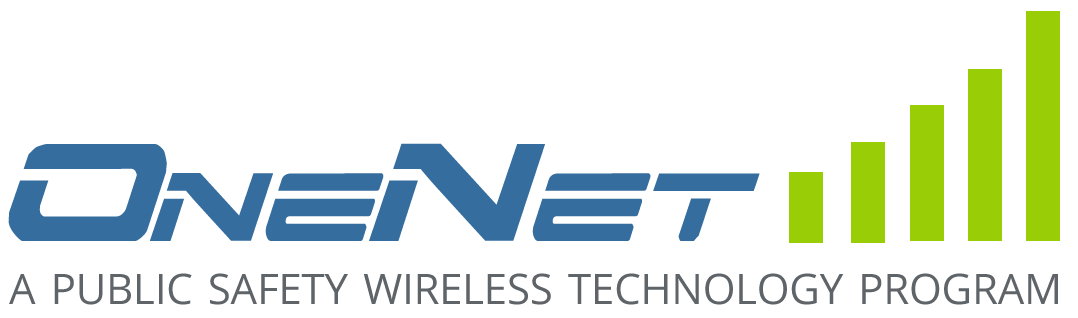 Washington OneNet UpdateShelley WestallRob St. John
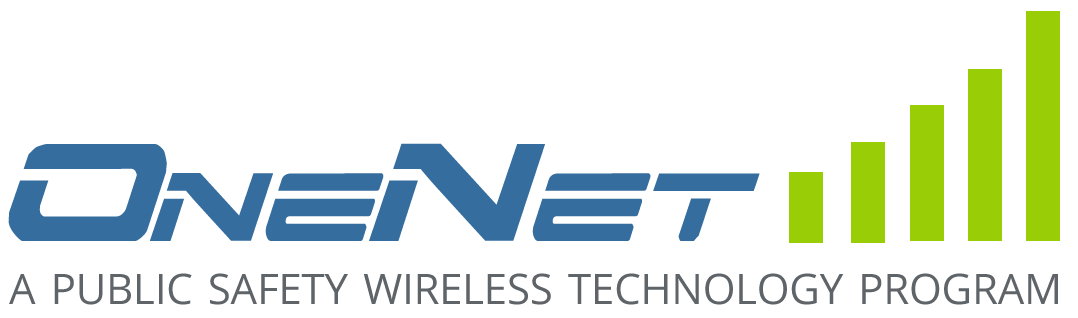 FirstNet in Washington:
News & Updates
FirstNet 100 days
RFI Opportunity
Upcoming Events
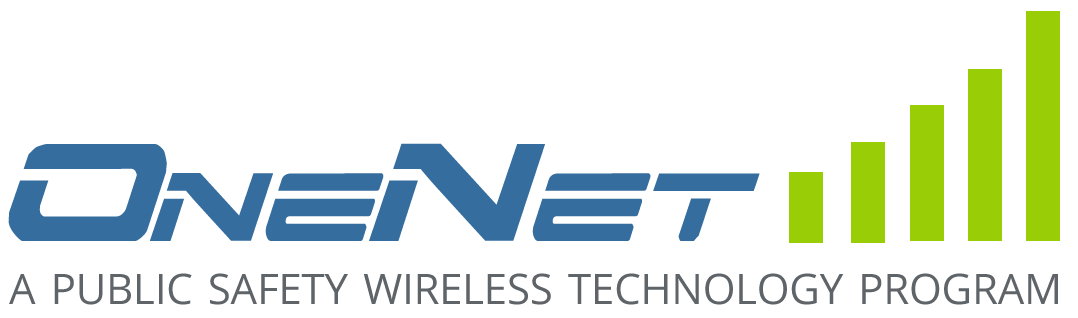 FirstNet Timeline
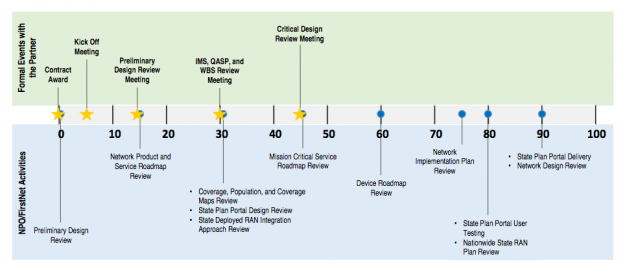 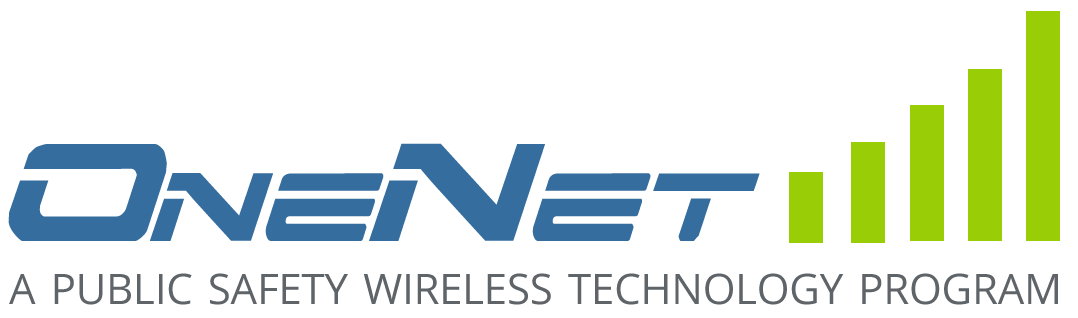 Upcoming OneNet Events
February 24-25: West Region EMS Conference - Vendor
March 1	Northwest Rural Health Conference – Plenary Presentation 
March 27-31:	IWCE (5 Sessions)
May 1-3:	Minnesota Interoperability Conference
June 12-14:	PSCR Public Safety Broadband Stakeholder Meeting
July 15-22:	2017 First Responder Electronic Jamming Exercise (JamX 17)
Good of the OrderNext Meeting:  April 20, 2017Location:Camp MurrayBldg 92, Rooms 1 & 3